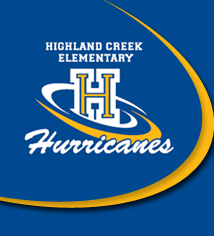 Technology 
At Highland Creek Elementary School
Home of the Hurricanes
Students learn KeyBoarding with..
KeyBoard Zoo
DanceMat Typing
Peter’s Online Typing
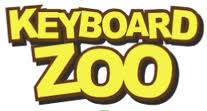 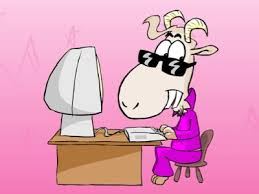 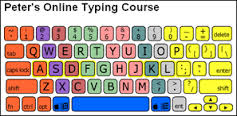 Microsoft Office Skills...
Microsoft Word
Microsoft PowerPoint
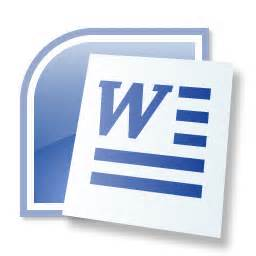 “All About Me”
“My Spring Break”
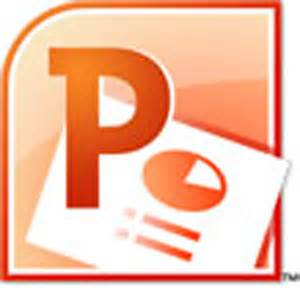 “My American Hero”
“Save the earth every day on Earth Day”
Google Drive...In The Cloud
Google Slides
Google Doc
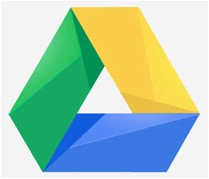 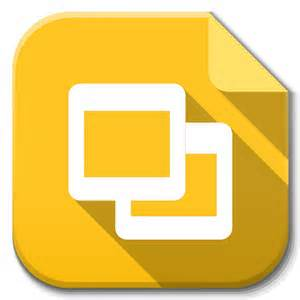 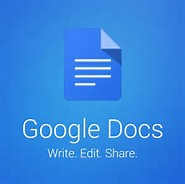 Reading and Math Skills…
Raz-Kids
Compass Learning
DreamBox
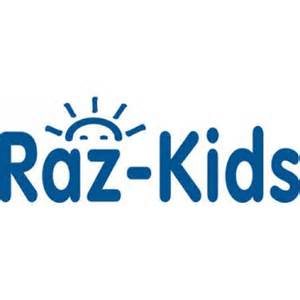 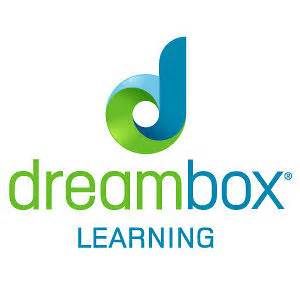 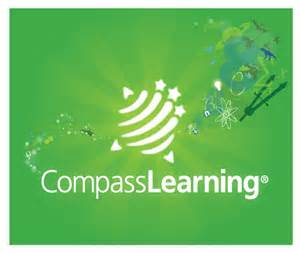 Computer Terms...
Computer Hardware
Computer Software
The Cloud
Internet
Computer Network
CPU
Operating System
Server
STEAM
STEM
Are you a Programmer?
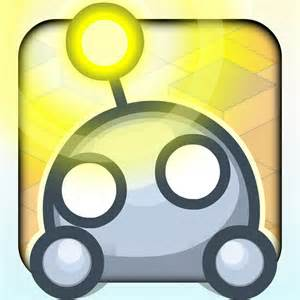 Test your Programming Skills...

Click Here!